DEROGER AUX OBLIGATIONS DU DECRET SOLSFOCUS SUR L’ARTICLE 73 §1er  DE l’AGW DU 06 DECEMBRE 2018
Direction de l’Assainissement des Sols - Département du Sol et des Déchets
Isabelle BONNIVER
Formation continue experts sols – 08 et 15 juin 2023
Moulins de Beez
PLAN DE L’EXPOSE
I. Cadre légal

II. Focus sur l’article 73 §1er et recommandations.

III.  Où trouver les informations utiles sur le site internet?
2
I. CADRE LEGAL
Soit démarche volontaire (art.22)
Obligations du décret sols (Art. 19)
Soit élément générateur (art. 23 à 26)
Procéder à:
1° une étude d’orientation
2° une étude de caractérisation
3° un projet d’assainissement
4° la mise en œuvre d’actes et travaux d’assainissement
5° Mise en œuvre de mesures de suivi
6° Mise en œuvre de mesure de sécurité
Uniquement sur terrain pêche à la BDES!
Demande de permis d’urbanisme, unique ou intégré (art. 23)
Exploitation d’une activité à risque pour le sol (art. 24)
Dommage environnemental (art. 25)
Sur décision de l’administration (art. 26; 27)
A joindre à la demande de permis
Art. 23: concomitamment !! Anticipation!!
Art. 24: dans les 90 jours
PEU IMPORTE le statut du terrain dans la BDES!! 
(Anciennes autorisations d’exploiter (RGPT) à ce jour non versées à la BDES!!)
3
I. CADRE LEGAL
Possibilité de déroger aux obligations du décret Sols 
( Décret sols: Art. 29; AGW Sols Art. 68 à 79)
1 voie de dérogation supplémentaire dans le cas où le terrain est concerné par un PE autorisant une AR
AGW art. 73









 !!! Nécessite le rapport d’un expert sols  agréé
Procédures administratives en cours
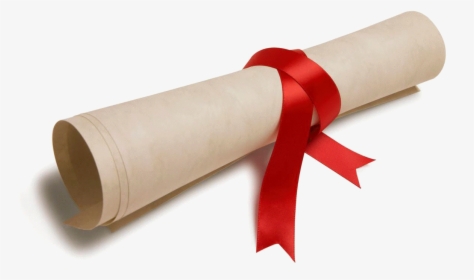 +
Modalités d’application via AGW Sols art. 68 à 72 et 74 à 79
Procédures administratives clôturées
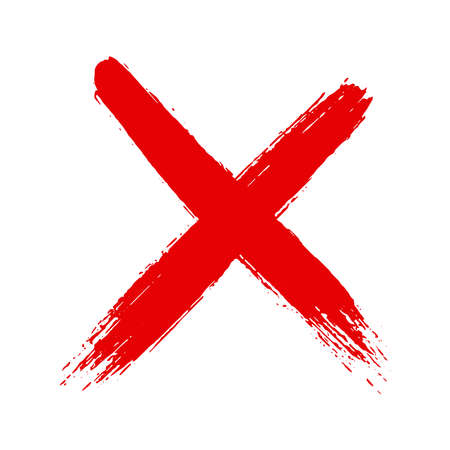 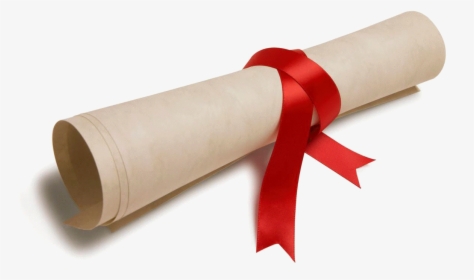 Dispense
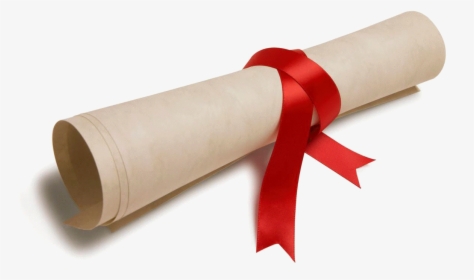 4
II. FOCUS SUR ARTICLE 73 §1er ET RECOMMANDATIONS
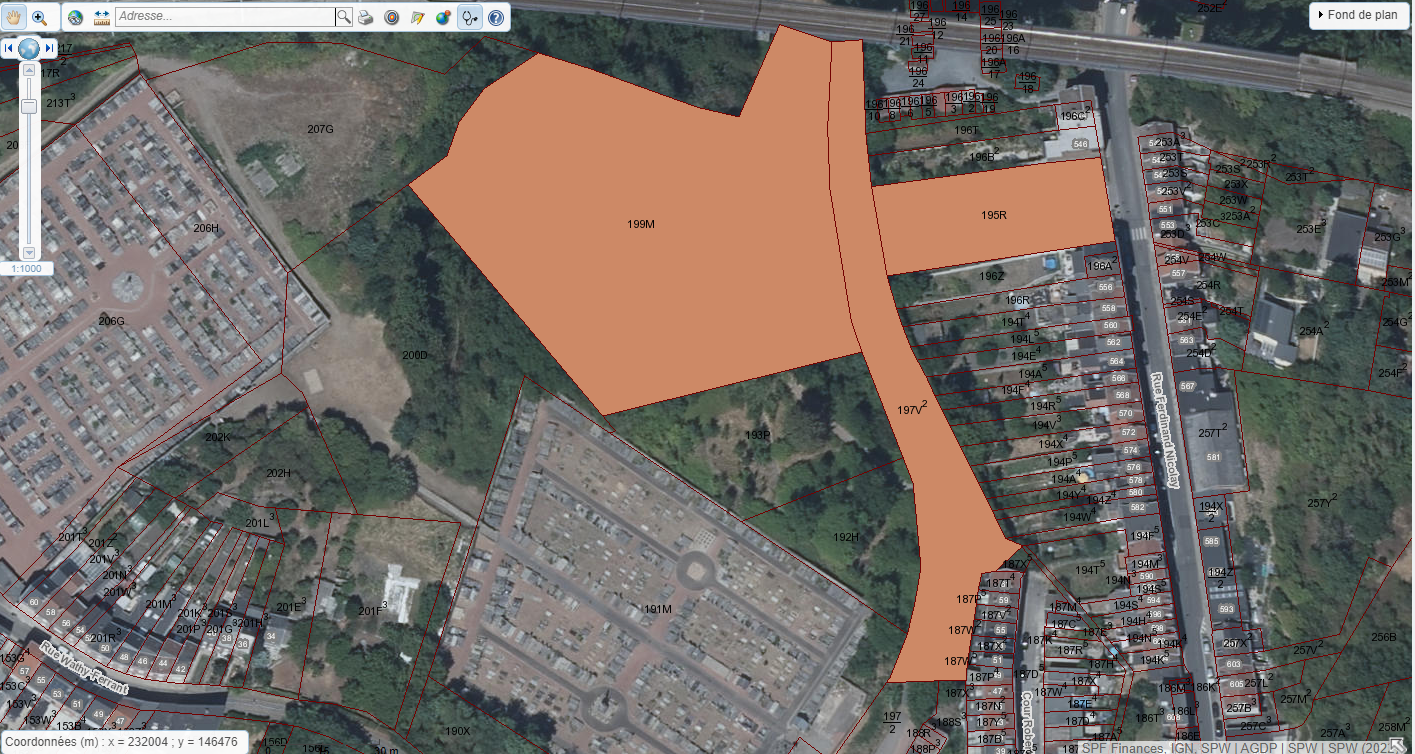 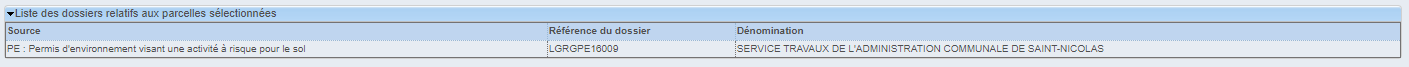 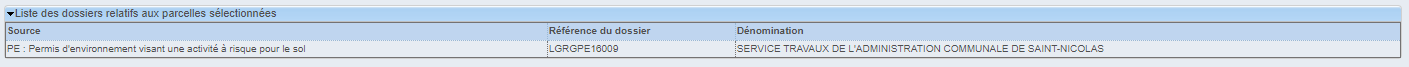 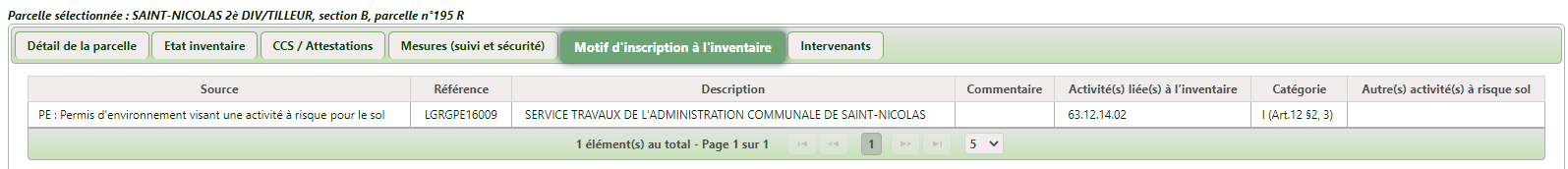 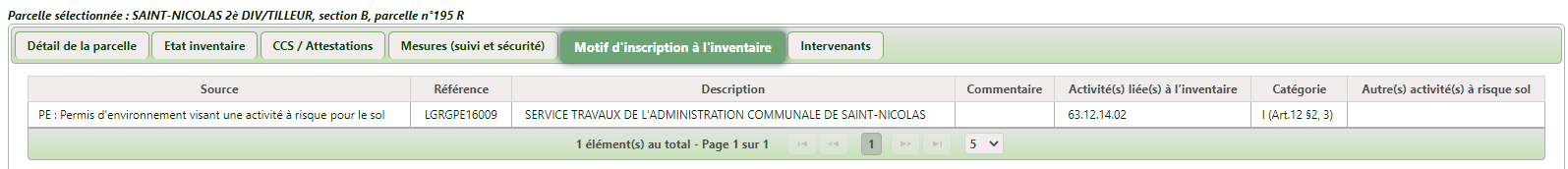 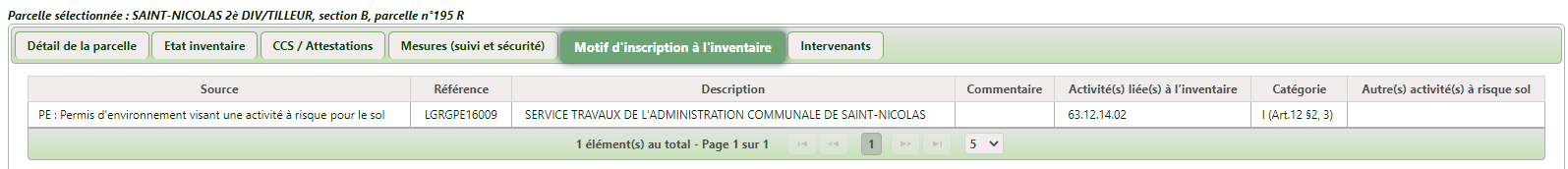 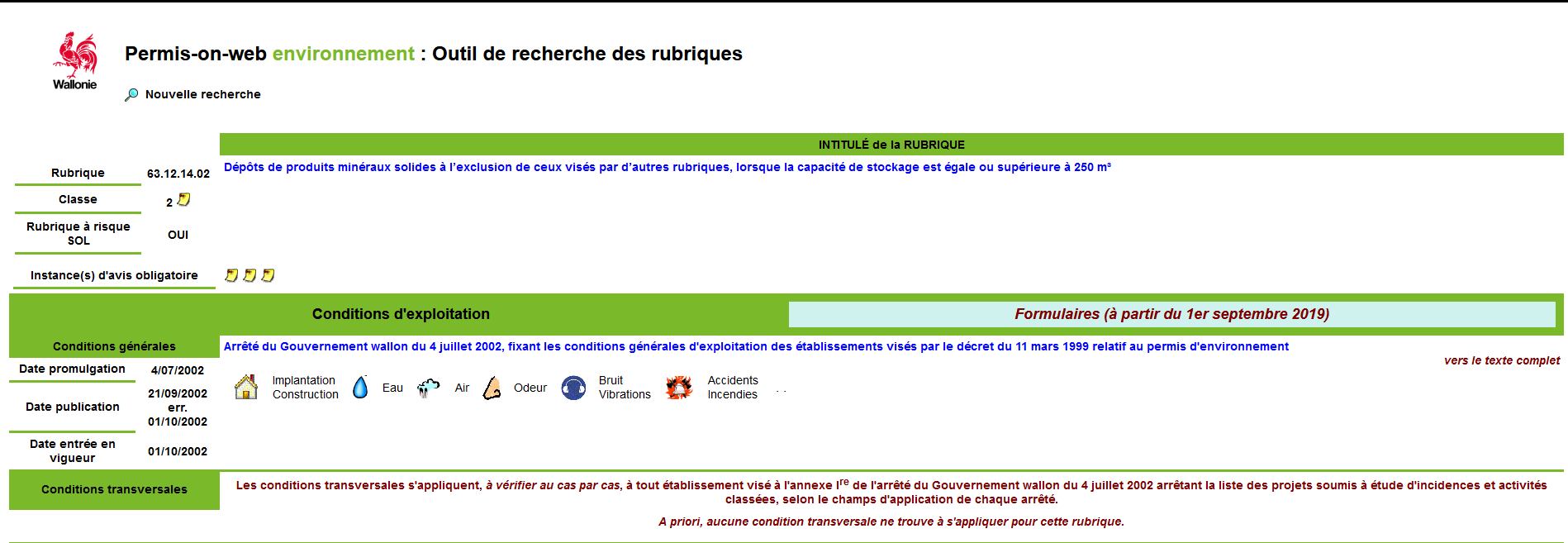 5
II. FOCUS SUR ARTICLE 73 §1er ET RECOMMANDATIONS
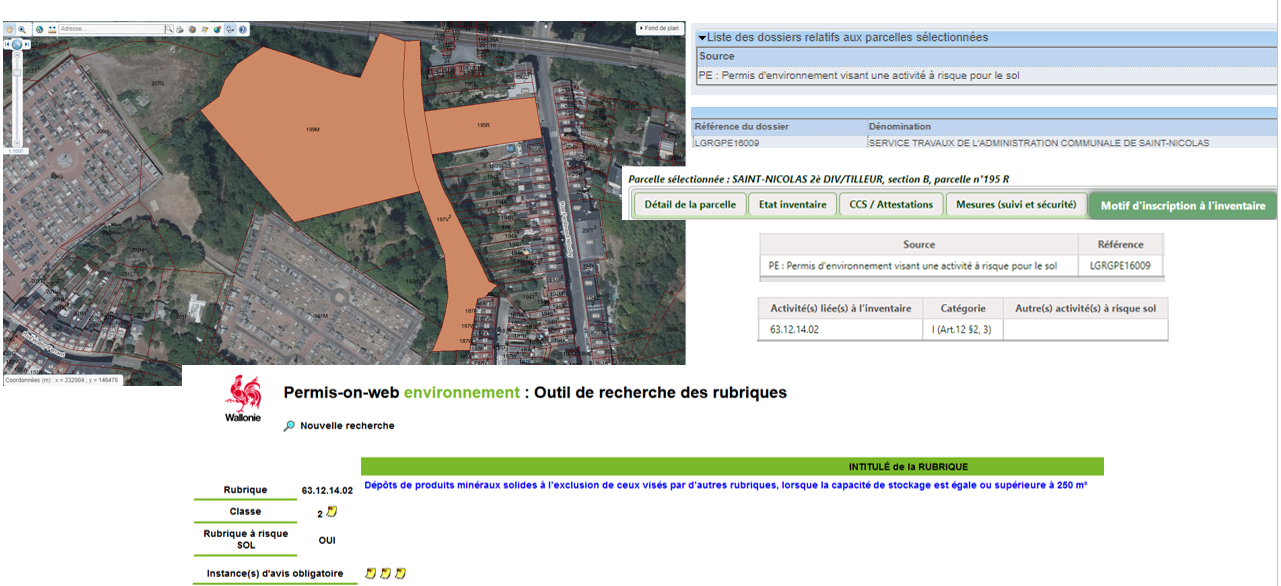 Obligation?
Article 23?  oui (si nature des travaux urbanistiques le justifie)
Article 24?  oui

Dérogation possible?
 oui

Voie dérogatoire?
Article 23  article 29 ou article 73
Article 24?  article 29 (si « en cours » ou si attestation date de moins de 5 ans) ou article 73
6
II. FOCUS SUR ARTICLE 73 §1er ET RECOMMANDATIONS
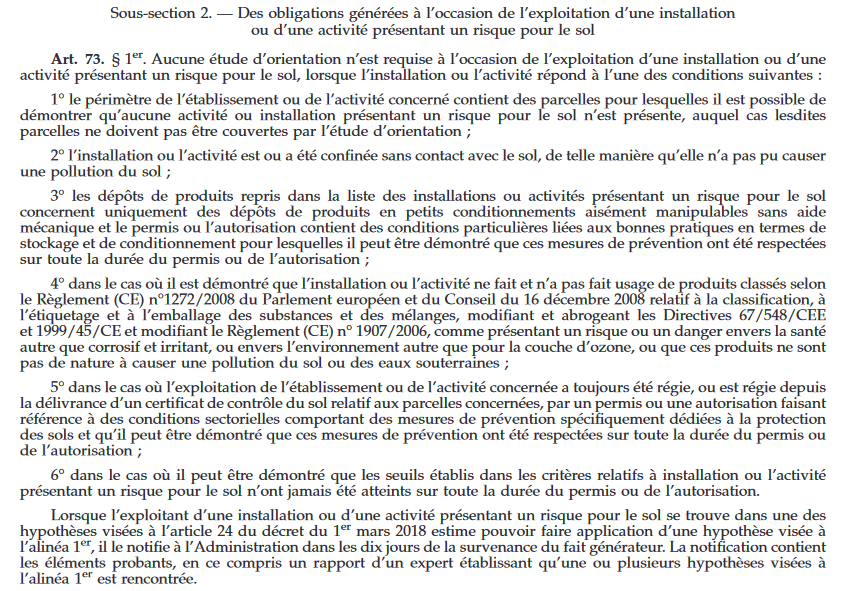 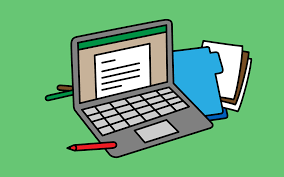 UNIQUEMENT POUR:
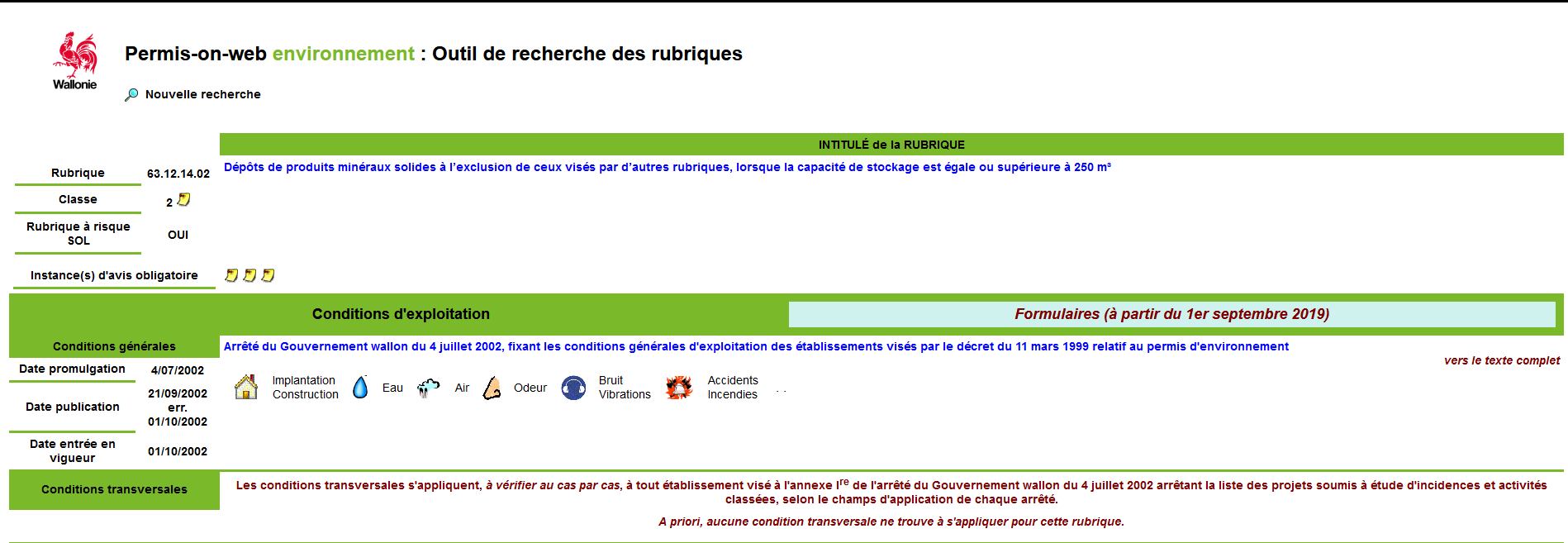 7
II. FOCUS SUR ARTICLE 73 §1er ET RECOMMANDATIONS
GLOSSAIRE V05
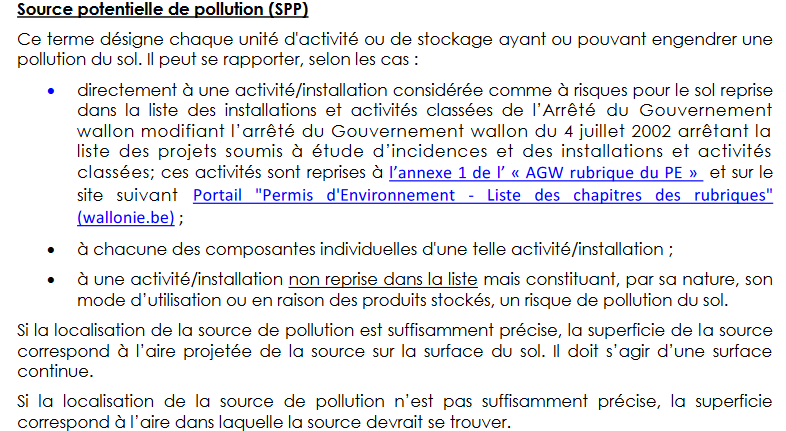 N’INTERVIENT PAS DANS LE STATUT DU TERRAIN DANS LA BDES ET NE GENERE AUCUNE OBLIGATION DECRET SOLS
8
II. FOCUS SUR ARTICLE 73 §1er ET RECOMMANDATIONS
DILEMME de l’expert:

Critères de dérogation art. 73 sont rencontrés mais il y a des SPP sur le terrain ≠ AR 
 EO ou DEROGATION?

Administrativement: Aucune raison de refuser la dérogation  Octroi 

Implications humaines et environnementales: approche responsable et pragmatique des experts sols  recours à l’EO recommandé avec justesse au titulaire d’obligation.
9
II. FOCUS SUR ARTICLE 73 §1er ET RECOMMANDATIONS
Quelques pistes de réflexion…

 Dérogation: valable uniquement 6 mois;

 Dérogation : ne signifie pas que le terrain est exempt de pollution;

 Si la procédure sol se clôture après EO  CCS qui vaut dérogation ET renseigne sur la qualité du sol ;
10
II. FOCUS SUR ARTICLE 73 §1er ET RECOMMANDATIONS
Quelques pistes de réflexion…

Historique de ces SPP? Risque? Rôle de conseil.

 Nouvelles obligations pour l’exploitant du PE dans le cadre de son renouvellement de permis  Intérêt de procéder d’emblée à une étude? Les nouvelles infrastructures risquent-elles de compromettre des futures investigations?

 Evaluation du rapport coût/bénéfice pour le client (étude d’orientation plus chère mais démarches ultérieurs plus fluides)
11
III. Où trouver les informations utiles sur le site internet?
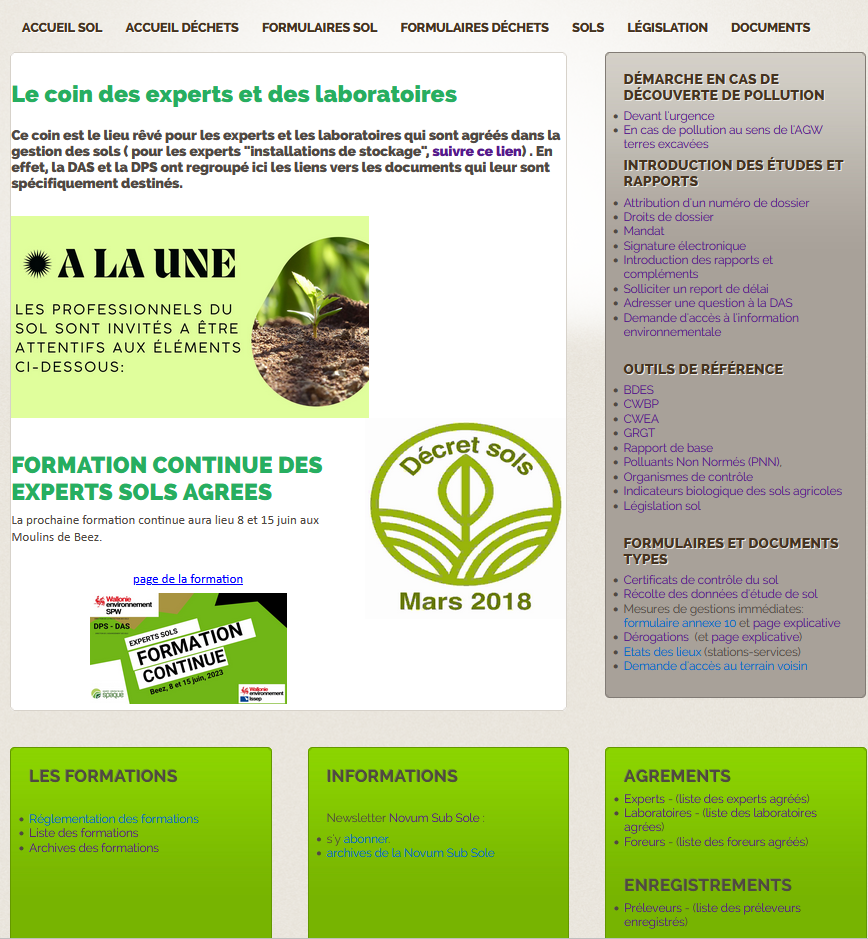 https://sol.environnement.wallonie.be/experts
12
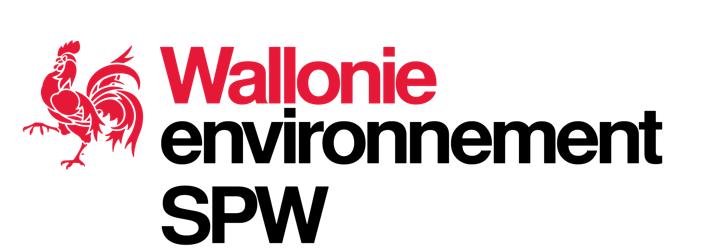 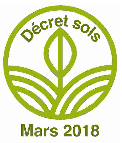 Merci pour votre attention !
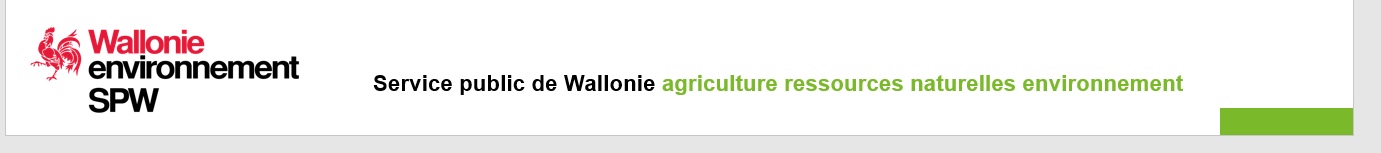